How to Successfully Navigate the Professional School Admissions Process
Spring 2012
CLAS Academic Advising
www.gvsu.edu/clasadvising
http://www.facebook.com/#!/gvsuclasadvising?ref=ts
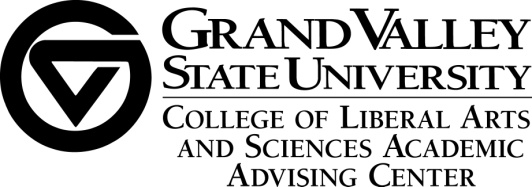 [Speaker Notes: Take Admissions Books to workshops
Fact Sheets
New Application Process sheets
veCollect directions- the one with the fake evaluator as part
AMCAS Application walk-through

Caution:  believe only 1% of what you hear from other pre-professional students and only 5% of what you hear from practicing clinicians with regard to admissions and app process!

Who’s here?


Sign-up to get BB

Will you use BB IM?]
Presentation Overview
What does it take to be a successful candidate?
Entrance Exams
Primary Applications
Personal Statements
GVSU Application File/Process
Letters of Recommendation
Secondary (Supplemental) Applications
Interviews
Offers of Admission
[Speaker Notes: Review agenda

First, THINK BEYOND THE NUMBERS!

Application #s are up…take control of the process]
What does it take to be a Successful Applicant?
What have YOU heard?
[Speaker Notes: Quantitative or qualitative?

No one factor is the “golden ticket”

What is YOUR Goal?  To be a Health Professional – NOT to apply this year!]
What does it take to be a Successful Applicant?
Holistic review of:
Meet the professional program’s pre-requisites 
Strong GPA
Strong Entrance Exam scores
Well written Personal Statement
Involvement in pre-professional organizations
[Speaker Notes: A single W on an application is not a concern.  A pattern of W’s would be.  How will you answer the questions if asked why did you…..?

Notice it takes three slides to cover everything!

One medical school dean is infamous for his first day speech.  “If you’re here for the $, I invite you to leave.”

An interview means you are academically admissible in terms of metrics for many schools

Give example of 4.0 student who was not admitted because he couldn’t carry the interview]
What does it take to be a Successful Applicant?
Holistic review of:
Knowledge of and motivation for the profession
Accurate and well written application
Supportive Letters of Recommendation
Health Care experience
Community Service
[Speaker Notes: Well written application – don’t forget to use the space given to the buckets to your advantage.  Show sample?

Looking for:

Time Span, immersion in the profession, strong understanding of what you’re getting into

**NO TYPOS! Chemistry and Physician misspelled on the app]
What does it take to be a Successful Applicant?
Holistic review of:
Research Experience
Clinical Volunteer/Work Experience
Extracurricular/Leadership Activities
Interpersonal Skills
Distance traveled
Academic Achievements/Awards
[Speaker Notes: This is a people business.

How are you a better person for having participated in all of these activities?

Students should apply when they can present the strongest application they are capable of weaving together.

Take shadowing and the exploration of a health profession farther so that you are interacting directly with people in need and developing interpersonal skills.  

Give examples of distance traveled.

Research experience: example of BIO 376 lab-”I tried it”

Lump together achievements/awards. Ex: Dean’s List (is also on transcripts)

Well-rounded, well-educated. Not JUST medical

**Nothing from High School Unless TRULY unique or carried over—exception is MSU COM

History of quality of apps from GVSU---Case Western Med and Dental; MSU CHM is using a GVSU student as a tutor]
App Process Sheets
One for EVERY professional program
Use as a guideline to look for more information
[Speaker Notes: As complete/accurate as we know right now]
Entrance Exams
Take the exam when YOU are ready, keeping in mind what the application cycle is for your profession

Don’t push the date back!

Sites fill up
[Speaker Notes: Prepare for the exam as if it is a one-time ONLY change.  

There is not only master of the subject content but you need to become familiar with the test format and practice effectively with sample questions.

Changing a test date costs money and doesn’t always mean a change in score!

Weight of entrance exams varies; usually counts 20-30%
May not count only the best score but may look at previous scores

Accommodations may be available for documented learning disabilities

MUST disclose if you plan to retake an entrance exam

Cherry-Picking: policy varies from school to school. Know the rules!]
Entrance Exams
$$$$$$$$$$$
Fee Assistance Programs-Apply Early!
Scheduling exams
Preparation
Study Materials
Resource Room
Electronic Practice Exams (MCAT & PCAT)
[Speaker Notes: Some of the sites will allow you to release your scores to your pre-professional advisor – PLEASE read the instructions carefully and say yes to this question.

Some of the test administrators will ask you if you want to be part of a recruitment process whereby they release some of your information to professional schools so the schools can send you materials about the school.  That’s up to you ….

MCAT automatically sent to MD schools but you have to release them to AACOMAS]
To Retake Or Not To Retake
Change from an initial score of 8
Percent
Number of points different from original score
[Speaker Notes: Personal decision.  Many considerations including time available to study again; amount of improvement needed; balancing risk of scoring lower with  potential to do better; bad score--a blip compared to past performance and the result of being sick/distracted/panicked on the day of the test or consistent with practice results?

End of July at the latest!

What are you going to do that’s different from the first time you took it?]
Repeat Score Policies
Know individual school policies
Cherry-picking
Average
Most recent attempt
[Speaker Notes: Find out policy for EACH school before you decide

University of Michigan
Best set of scores is given most weight
Averages are considered (individual scores <8 not viable)
August and September takers are at a disadvantage
Michigan State University CHM (MD)
Focus on improvement if multiple scores available
Biological Science and Verbal Reasoning scrutinized most
Applications w/ late summer MCAT are held for review until scores are received
MCAT scores for tests taken in January are only considered for those on alternate list
Wayne State University
Most recent scores are given most weight--highest scores may be considered
Retake is recommended if any section is <8
Applications are not reviewed w/o MCAT scores
Only scores through September may be used for same application year
Oakland University
Focus is on improvement (upward trend)
Applications are not reviewed w/o MCAT scores
Applicants should score at least a 26 to be competitive
Only scores through September may be used for same application year
Michigan State University COM (DO)
MCAT scores constitutes 25% of decision making process
Best set of scores used if <3 years old
Focus on improvement for retakes
Late summer MCAT test puts students at a disadvantage due to rolling admissions]
Study Plans
Posted on BlackBoard
Opening an Application Filein CLAS Academic Advising
Submit File Waiver Forms
Have your photo taken
Work on your Student Information Sheet

Leads to Committee Letter
[Speaker Notes: Check to make sure they are on listserv]
GVSU Application Process
Checklist
Student Information Sheet
Medical
Dental
Optometry
Pharmacy
Committee Letter includes: information on SWS and Honors College; rubric; narrative
[Speaker Notes: Early Bird gets the worm!

What is the Committee Letter: why we do it, what it covers, the process]
veCollect
Faculty may comment on:
The extent and nature of your relationship with the faculty
Your evidence of motivation for the profession
Your academic performance and intellectual ability
Your personal attributes
Your relationships with others

Fee for veCollect
[Speaker Notes: Indicate committee letter in the application server with Jo Ann Litton’s name

MUST list your professional schools!]
Opening your veCollect Account
https://collect.virtualevals.net/ (see video for assistance)
Create account on right side of screen
Instructions
Create Evaluator Profiles
Include: “Info Sheet” as a person with YOUR email to upload your Student Information Sheet
Also include: “Application” as a person with YOUR email to upload a copy of your app (MD and DO if applicable)
[Speaker Notes: DO NOT use your name for the evaluator for the info sheet and app—it will send a red flag to veCollect. Instead, use INFO SHEET and APPLICATION]
Primary Applications
Most  areas use a common application processor (AMCAS video: http://vimeo.com/34277742)
Time Frame- Application sheet for each area
Fees
GPA calc – cum, BCPM
Transcripts!!
[Speaker Notes: Please read the Instructions Guide provided to you as an applicant.  Instructions can be found on the websites.  We can help you with some questions but you may need to call the application services and/or programs to which you are applying for answers to specific and technically detailed questions.

Repeating courses…how the gpa is calculated

Admission committees respect more the student who avoids retaking a course in which s/he received a C grade, but moves on to a more demanding course and does B+ or A work.

Most professional schools issue acceptances on a rolling basis, sooner is better than later in applying and completing your application.

NEVER create a 2nd ID! – Have your ID with you when filing!

Applications received early in the cycle are processed faster (some dramatically faster).  As the peak nears, the time for processing takes longer.]
TOP 10 TIPS
Handout
AMCAS Application worksheet (MD only but many areas are parallel)
[Speaker Notes: Early is ALWAYS better but thoroughly prepared and early is best!]
Dates We Know Right Now
AMCAS: May 1 opens to create; June 1 to submit; June 29 1st verified apps released
AACOMAS: May 1 opens to create, June 1 to submit
AADSAS: June 1 to create and submit
PHARMCAS:  (announced early June) new document just out!
OPTOMCAS:  July 15 last year, not yet announced this year
[Speaker Notes: In AACOMAS you must:
Release info to advisor
Submit MCAT score through THx system

Be ready to talk about advantage of submitting with only one or two schools if you don’t have a test score, just to have app verified until you see if you have a competitive score.]
APPLY EARLY!
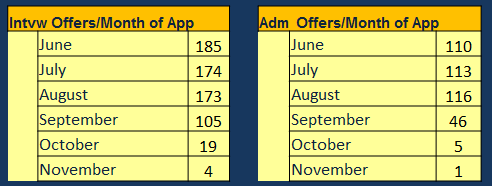 [Speaker Notes: Look at the dates ….EARLY is good!]
Parts to the Primary Application
Demographic Information
Letters of Recommendation
“Committee Letter” person: JoAnn Litton
Personal Statement 
Activities/Honors
Coursework
Schools and programs to which you are applying

**Upload a pdf of your application to veCollect!
[Speaker Notes: Indicate letter packet or committee letter in the application server

An application can stand out for the wrong reasons.  You don’t need to type EVERY single character allowed in the activities box in an effort to impress.  Often such length prose focusing on trivia turns out to be counterproductive.  

An academic record predicts, but it doesn’t guarantee academic success as a medical student.  

Create “Application” as evaluator in veCollect and upload your application

Bucket information can be sorted by professional school reader chronologically, by app type or by most meaningful---order of loading isn’t critical since they can do this!]
Parts to the Primary Application – cont.
Application Fees- see  handout for your professional school
Transcripts – Official from ALL institutions of  higher learning you have attended (transcript request form attached)
How to designate individual courses in categories and credit by exam/waiver
Classification of Course Work
https://www.aamc.org/students/download/133776/data/course_class_sheet.pdf

Q			     BCPM classifications
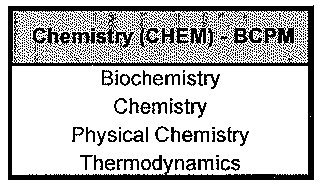 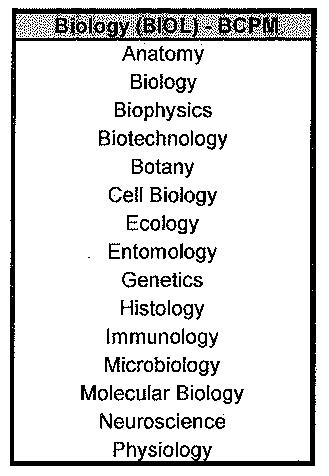 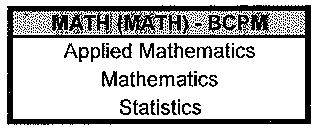 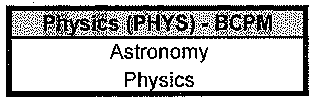 Classification of AP Credit
To claim AP Credit, the credit hours must be listed on your transcript
AP courses should be entered under the term in which the college credit was granted
Include AP courses only once by selecting Advanced Placement as the course type
[Speaker Notes: Includes waivers: MTH 110
Anything that shows up on your transcripts

You only list where you attended high school, you do not need to send those transcripts (we think its looking for distance travelled)]
Personal Statement
Samples in CLAS Advising
Brainstorm ideas
Outline your essay
Standard 5 paragraph structure
Opening – hook readers
3 middle paragraphs – expound on theme
Closing – bring it all together, captivate, leave something to remember you by!
[Speaker Notes: Tell a clear, concise story about you
Keep the tone personal and friendly
BE TRUTHFUL
Check out notes from recent Berkeley webinar

Do not use Word but rather notepad for easier cut & paste]
Personal Statement – cont.
Use our Writing Center in 102 LOH
Edit, edit, edit – then have other people edit it!
Read it out loud
Pay attention to character limit!
Use Wordpad/Notepad
[Speaker Notes: Julie doesn’t like contractions..]
Selecting Schools & Programs
Do your homework!
Web sites/Resource books
Factors to consider
How many schools to apply to?
Will you consider off-shore schools?
Making your list and tracking the process
[Speaker Notes: Information in Resource Room

Demonstrate MSAR etc---should we have logins ready to share?
-profile of entering class: GPA/MCAT range, avg
-dream/reach schools

The # you apply to is up to you, avg at GV is about 9
$ influences your decision—be willing to pay for both the primary and secondary or don’t list it.
More apps=more chances

Sometimes this needs to be done BEFORE you apply for your professional exam]
Wrapping up the Primary App
Give yourself time
EDIT!
Be mindful of application deadlines
Submit WITHOUT letters of recommendation
Verification of applications takes 4-7 weeks by the application processor-depending on when it’s submitted
[Speaker Notes: We can’t see DO schools so we need an email of your list.]
Letters of Recommendation
Selecting your references
How many do you need? 
General rule of thumb:
3 faculty (2 science, 1 non-science)
1 professional or clinical supervisor
1 character reference
[Speaker Notes: Get to know your references
Select references who know you well and agree to write you a STRONG letter of recommendation

Medical:  3-5 references.  Pharmacy & Dental: 2-4

What you may need to give to your reference…
Thank them profusely!
Send gentle reminders if needed
Remember to keep letter writers informed as you progress through the process

Negative or neutral response from request to write LOR – feel grateful and move on!]
How to Request LOR
When do you need them???
Get information to your letter writer as far in advance of the deadline as possible.  
In most cases, you should give them at least a month’s notice.

Provide them with an information packet:
a draft of your personal statement
a copy of your student information sheet
a copy of a current resume
VeCollect Instructions
[Speaker Notes: Vet – LORS are part of the 1st process, not with secondary apps

Requesting a Letter of Recommendation
Ideally, you can schedule an appointment with your desired referee to request a letter of recommendation. It is VERY important to ask the desired referee “Do you feel as though you could write me a strong letter of recommendation?” If their response is lukewarm or they suggest you should find someone who knows you better, thank them for their honesty and move on. There is NOTHING worse than a mediocre letter of recommendation.
Provide the Referee With a Wealth of Information
Writing strong letters of recommendation requires that the referee has knowledge about you and your goals. Provide the referee with the following items:
A copy of the personal statement/application essay response that you will submit with your application.
A copy of your curriculum vita (CV).
A list of all interactions that you have had with the referee (courses taken and grades earned, any special projects or assignments you did well on, projects that you served as a research assistant, etc.)
Your overall GPA, last 2 years GPA, major GPA and GRE scores (if this information is not in your CV)
A statement of what you perceive to be your strengths and weaknesses related to your goals. Referees are often asked to address an applicant’s weaknesses, so this will assist with that request. Provide evidence of your strengths (e.g., if you list leadership as a strength, you should provide leadership positions held or organizational achievements that you have contributed to). For each weakness (and you should provide two or three), it is critical to state how you have grown or learned from an experience in which you didn’t do well, or the “positive” that results from the weakness. For example, if a weakness is that people perceive you as shy, the positive is that you have great listening skills! The goal with this is to minimize weaknesses, or show that you have overcome them.
A document that contains information about each of the programs/jobs in which you have applied. I have provided a sample table (left) given to me by a student applying to several graduate programs.
In sum, you want to “arm” your referees with all of the information that they will need to write a strong letter and submit it in a timely fashion. Provide your referees with all of the above materials and also ask them if they will need anything else to complete the task. Some will request that you provide addressed envelopes; others may ask you to provide a reminder one week before each deadline.
While many of your application materials are objective in nature (GPA, GRE scores, etc.), letters of recommendation from informed referees can highlight things often not measured via traditional objective measures, such as your motivation for a career in the given area or a stark improvement in your grades once you switched your major from biology to psychology. Strong letters can be very persuasive and will often tip the scale in your favor if other materials are on the border.
Susan Amato-Henderson, PhD -]
What if it’s a Recommendation Form?
You may need to fill out your name, waive your rights to see the letter and sign your name.
You will need to deliver this form to each of your letter writers OR give them the link if this is done electronically.
Give letter writer instructions as to what they do once they have finished the letter.
PPE?  SASE?
Secondary Applications
Why do the professional schools send these?
Deadlines and $$$$$$$$$$$
Apply Personal Statements suggestions!
Tailor each essay specifically for each school
Make sure to answer the question that is being asked
Do not simply repeat information found elsewhere on your application
[Speaker Notes: Example questions: how will you add to our environment needs to be tailored to the specific school, or give us an example of a time when you were challenged and how you overcame it could be used for all schools

Binder of secondaries in resource room
Studentdoctor.net]
Email Etiquette
Include a salutation
Include your name
Use standard caps and lower case characters
Use clear and concise sentences
Use appropriate and accurate subject lines
Pay attention to the tone of the message
Write with correct grammar, spelling and punctuation
[Speaker Notes: Reply with History – include the previous emails with your respone as long as the subject remains the same so it will be immediately evident what has been discussed.  When the subject changes, start a new email with a new subject line
Write from your university email account 

PROOF READ!

Don’t ask questions that require lengthy answers.]
Writing Center
http://www.gvsu.edu/wc/handouts-32.htm
Handouts on:
Colon
Comma
Email Etiquette
Introductions & Conclusions
And many more!
A little bit about Interviews
http://www.gvsu.edu/lakerjobs/
Interview Stream Software—need log in from Career Services to connect
http://www.healthprofessions.org/serve.php 
http://studentdoctor.net 
http://careercenter.umich.edu/students/interviewing/index.html 
http://www.careercenter.umich.edu/students/med/mainterviews.html 
http://www.careercenter.umich.edu/students/health/dentinterview0809.pdf
[Speaker Notes: Career services—videotaped interview
Interviewstream]
What to take to an Interview
A smile and your best foot forward
Appropriate dress
Portfolio
Copy of your application, transcripts, and secondary essays
Ask about the day’s schedule
[Speaker Notes: Anyone you come in contact with could be asked to evaluate you
Watch what you talk about with other interviewees]
Follow-Up
Thank You notes for Interviews
Post-decision
Phone call versus Email
[Speaker Notes: Because of the MANY phone calls that admissions offices received during a standard day, it can be a challenge at times to recall conversations if they are not in writing.

Ask NAMES of interviewers]
Again, APPLY EARLY!
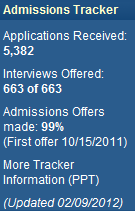 [Speaker Notes: Does your professional school post a tracker like this?
Does your professional school have a smart phone app to check your application status from AMCAS?  View stats and facts about the current application process?]
Special Programs
Early Decision
Dual degree 

Understand how the application and review process works for EACH institution.  All or nothing?  Separate applications?
[Speaker Notes: Early decision program (EDP) is a program at many medical schools that allows an applicant to file an application to a single medical school well before the usual deadline and to receive a decision from the school probably by October 1.  If you plan to apply as an EDP candidate, you must take the MCAT no later than the spring of the year in which you apply.  If accepted, you agree not to apply to any other schools.  If not accepted, you are immediately placed in the regular applicant pool at that school and you will be able to apply immediately to any other schools of interest.  It is quite possible to be denied admission as an EDP candidate and then be accepted during the regular admissions process at the same school.  One disadvantage of the EDP is that, if you are not accepted via EDP to the one school to which you applied, your application to other schools will be delayed until that school notifies you of its decision or October 1 at the latest.  If accepted however, you are free to concentrate on your studies during your senior year.  You should make an EDP application ONLY to a school that you would be pleased to attend.  You should understand that you will probably be competitive for EDP only if your credentials match those of the members of the pervious year’s entering class.]
Additional Essays
Applying to dual degree programs?

You are required to complete two additional essays for medical
Research Interest
Dual degree Statement
Web Sites of Interest
http://www.medadvising.ku.edu/essaytips.shtml 
http://forums.studentdoctor.net/showthread.php?t=210160
www.mdapplicant.com
YouTube video of Prometrics http://www.youtube.com/watch?v=g5RHoCOfgpc
Snapshot of the Time Line
Application processor opens for entry
Submit your application (including personal statement)
Verification of  transcripts 
Professional schools send Secondary Apps
GVSU Pre-Professional Committee reviews ALL materials and writes its letter
Professional schools offer interviews
Professional schools offer admission
Final Thoughts
Remember, you are responsible for this process!
We are here to help support you!
Check the status of your application online frequently.
Don’t lose an email from a school in Spam!
Be organized.
Individual Application Checklist
Things to include:
Dates: primary application submission, secondary application submission, interviews, deadlines, etc.
Acceptances, responses
Next steps
Notes
Other?
Tracking spreadsheet
Criminal Background Check
Rationale
E-mail to you prior to its distribution
Opportunity to contest contents
[Speaker Notes: Need to enhance well being of patients and bolster the public’s continuing trust in the profession; also ascertain the ability of accepted applicants to eventually become licensed]
Celebrate an Acceptance!
Deposit deadlines?
Review Financial Aid award
Declining a Seat
Early Feb MD schools who have made offer can see other schools with offer to same applicant
Medical schools have access to ALL acceptances for ALL medical schools early-mid  April
Med schools never see all schools student has applied to
Spell out reason for declining
[Speaker Notes: Why would you apply to a school unless you are serious about possibly attending if accepted?

DO doesn’t have any kind of an acceptance report]
Questions?
CLAS Academic Advising Center
C-1-140 MAK
616.331.8585
www.gvsu.edu/clasadvising

Melissa Kutsche, Graduate Assistant
Joanie Hodson,  Office Coordinator
Jo Ann Litton, Pre-Professional Advisor
Kelly McDonell, Pre-Professional Advisor
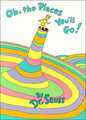 You’re Off to Great Places!Dr. Seuss